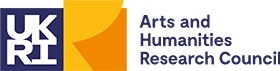 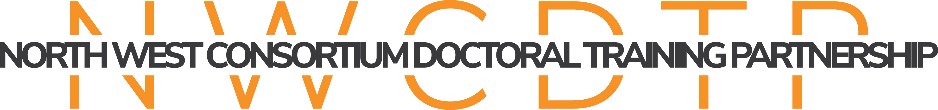 Applicant workshop 2024/25
Jerome de groot
What is the NWCDTP?
We fund doctoral training in the North-West
Our institutions are: Liverpool, MMU, Salford, Keele, Lancaster, RNCM, Manchester
Our key partners are: BBC, British Library, FACT, FutureEverything, HOME, Science and Industry Museum, Tate, Opera North, Staffordshire and Stoke-on-Trent archives

Information here: http://www.nwcdtp.ac.uk/funding-prospective-students/
The support we offer
The payment of approved fees to the institution 
A maintenance grant
Outline
+2 Scheme (Two/ Four PT years Doctoral Study – For current first year students only)
This scheme will provide support for up to two years of full time study, or four years of part-time study for students who are currently registered on the first year of a programme leading to the award of a doctoral degree. Students in their second or third year will not be eligible for funding.
+3 Scheme (Three/ Six PT years Doctoral Study)
This scheme will provide support for up to three years of full-time study, or six years of part-time study, on a programme leading to the award of a doctoral degree.
 
Note: In most cases studentships will be awarded for 3 years initially (or 6 years part-time), but applicants can apply to extend the funded period to 3.5 or 4 years (or part-time equivalent), if their project:
Involves a period of intensive skills development (e.g. difficult language learning) identified at application or during the first year of funding (in discussion with the supervisory team) 
Involves additional or complex methodologies requiring additional training identified during the first year of funding (in discussion with the supervisory team)  
Includes a placement with a partner organisation applied for at any point during the funded period.
How it works
Students apply to an institution, and then to the NWCDTP
The institution nominates a certain number of students per Pathway (we have 15 Pathways)
Pathway committees made up of representatives from each institution then nominate a certain number of students to a final allocation committee
This committee makes final decisions
http://www.nwcdtp.ac.uk/funding-prospective-students/pathways/
Recruitment timetable
The deadline for applications to be submitted is 5pm GMT on 3 February 2024.
To apply for an award, candidates must have applied for a place on a programme at ONE of the seven NWCDTP institutions by 13 January 2024 – Please note some institutions may have earlier deadlines.
Candidates must submit a NWCDTP Funding Application by 3 February 2024 (5pm) in order to be considered.
The Studentship Allocation Committee will take place in April 2024. Students will start their PhD in September 2024.
Eligibility
The NWCDTP is committed to working with applicants from underrepresented communities and those from non-traditional academic backgrounds. You will be able to demonstrate your talent and your experience on the application form, and your referees can also provide additional information that we might need to make our decision. 
Successful applicants typically have qualifications equivalent to a good honours degree (first or upper second class level) from an academic higher education institution. You should normally possess or be studying for a postgraduate degree. You may also present evidence of practical or professional experience. 
Applicants must be planning to study on an NWCDTP Pathway 
Degrees gained outside the UK are recognised. The NWCDTP bases its assessments of qualifications attained outside the UK on the British Council’s NARIC guide. For non-UK qualifications, transcripts in English as well as details in the original language must be provided with the application form.
Targeted studentships
Applicants wishing to apply for one of the ring-fenced studentships will have the opportunity to identify themselves on the application form as wishing to be considered for these targeted studentships. Their applications will be considered as part of the standard award competition and will be subject to the same assessment criteria and schedule
http://www.nwcdtp.ac.uk/equality-diversity-inclusion-sustainability/
Targeted studentships
Global Majority or Global Majority heritage studentship – recognising that our PGR cohort does not reflect the diversity of the UK population, this studentship is open to a Global Majority or Global Majority heritage candidate. This studentship is available for Home candidates.
Targeted studentships
Broken Pipeline studentship – recognising the clear inequality within the HE sector this studentship is for a UK-domiciled candidate from an underrepresented group or background. This studentship is for candidates who feel that they are from groups or backgrounds that are underrepresented within UK Higher Education and experience barriers to access and participation. These are for Home students only.  
Many of these groups or backgrounds intersect and overlap and can pose barriers to equality of opportunity. These groups (with links to definitions and further information) are explained below:
 	You live in a geographical area where access to UK Higher Education is statistically low. You 	can check whether this applies to you through POLAR – an online tool that classifies small 	areas across the UK according to the participation of young people in higher education;
 	You identify as having a disability. The term ‘disability’ is quite broad, and further definitions of 	what might be considered a ‘disability’ can be found under the Equality Act 2010;
 	You are a first-generation student (you are the first person in your family to go to university at 	undergraduate and postgraduate level);
 	
	You are a mature student (you were aged 21 or over when you started your first 	undergraduate course);
 	You are care-experienced or a carer.
	
	You are an estranged student studying without family support due to a breakdown in 	relationship
International students
To be classed as a Home student you must meet the following criteria: 
Be a UK National (meeting residency requirements), or 
Have settled status, or 
Have pre-settled status (meeting residency requirements), or 
Have indefinite leave to remain or enter 
If you do not meet the criteria above, you will be classed as an International student. 
From 2021 we will be admitting international students; We can take up to 30% of students in this way
All funded PhD students, whether UK or International will be eligible for a full award which includes a stipend to support living costs, and fees at the standard UKRI home fee rate. 
It is crucial to note that studentships will only cover tuition fees up to the Home rate. This is £4,596 in 2023/24 (exact rate for 2024/25 subject to confirmation from UKRI). 
International tuition fees are usually substantially higher than this sum. In some institutions, these additional tuition fees may be paid for in a form of an additional bursary to the DTP studentship, but in other cases it may be necessary for international students (including EU and EEA) to secure additional funding to cover the additional fees. It is therefore crucial that international students contact their local PGR Administrator (see appendix 2) before applying, to find out what the local arrangements are for your programme.
General application principles
Your entire application should show…

Your ability to undertake high-level research 
Your skills in writing and research 
How this will develop your career 
How any experience contributes
Your proposal
Identify a research problem
Identify a supervisory team
Then write the application bearing in mind the following criteria:
Clear
Rigorous 
Original
Well-designed
Doable
‘Fit’
Practice as research
Practice as research proposals: particular things to keep in mind:

Research undertaken through an arts practice
 
Be clear about your motivation
 
How will your practice work as a research method?
 
How will you contribute to ‘knowledge’?
‘Fit’
Why is your application particularly suitable to NWCDTP?
Supervisory team
Possible work with partners – ways in which you might work with the partners 
Possible placement
Key resource in the region 
Knowledge exchange or widening participation
Community outreach and audience development
Collaborators in the region 
Inter-institutional or inter-disciplinary approach  
Communities of research as practice
The Research Proposal 
The quality of the research proposal is judged in terms of (i) cogency of exposition, (ii) structure and rigour, (iii) originality, (iv) design of the research and its feasibility, and (v) fit of the project with supervisory team and NWCDTP. The assessors will look for evidence of an ability to articulate a research project, a coherent plan for doctoral study, and a good awareness of the place of the research within the current field.
The Candidate
Panels will assess the candidate’s preparedness for research based on (i) career information provided in the application (including information on marks achieved so far as reported in the references and/or transcripts), as well as any relevant practical or professional achievement, (ii) references, (iii) relevant previous experience (academic and professional) including technical competence such as language skills, and (iv) how the programme of study will contribute to their long-term career plans.
References – important!!
Ensure that they refer to ‘fit’ 
Ensure that they refer to your track record and ability to undertake research 
Ensure that they outline any experience that may be relevant and important to your application 
Ensure that they discuss your project and its importance 
If you are an international student, ensure they explain anything particular to your qualification
Contacts
DTP Director: Jerome.degroot@Manchester.ac.uk 
DTP Manager: Carole.arrowsmith@Manchester.ac.uk
DTP Administrator: Francesca Roncoli via NWCDTP@Manchester.ac.uk 
DTP Placement Officer: beth.taylor@Manchester.ac.uk
EDI Advocate: H.J.Helm@edu.salford.ac.uk 

Website: www.nwcdtp@Manchester.ac.uk
Twitter: @NWC_DTP